1
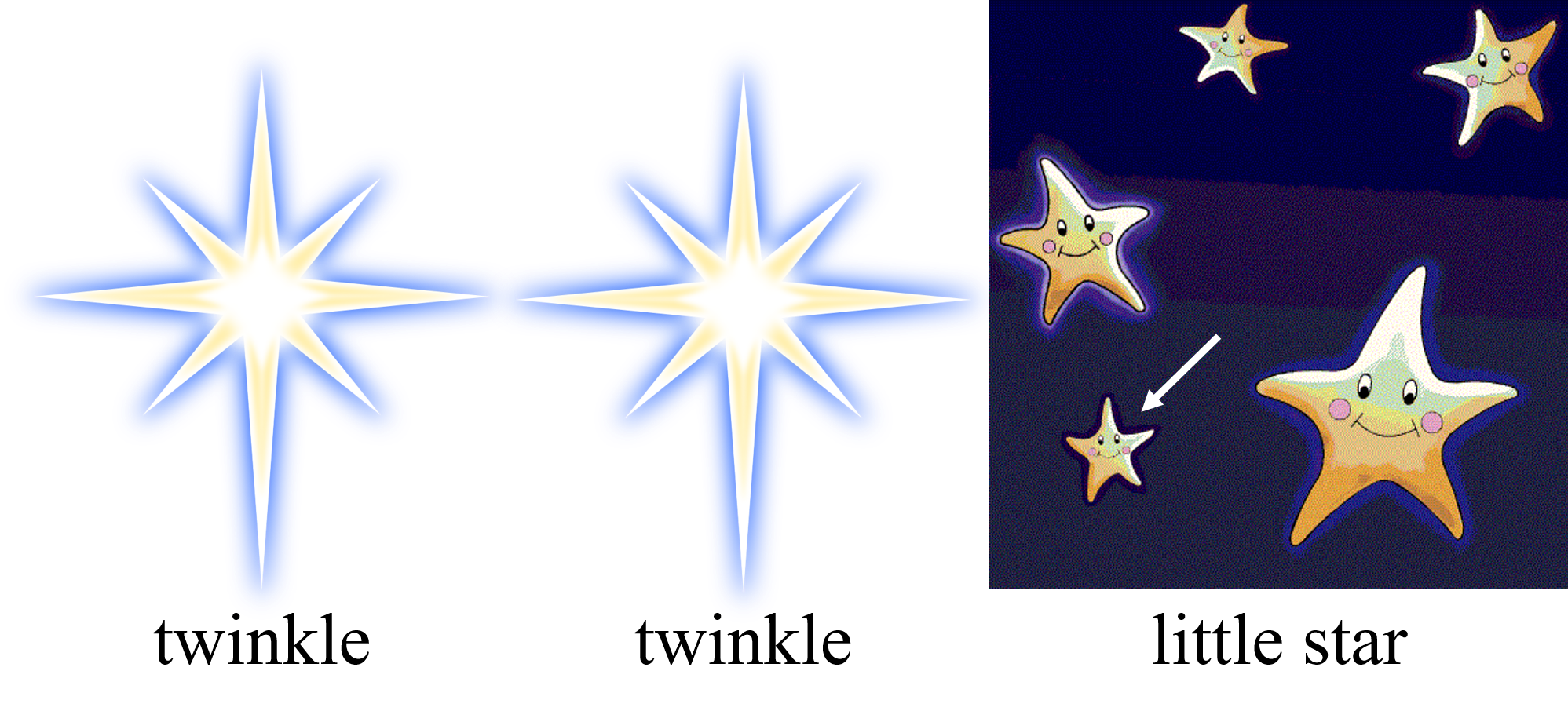 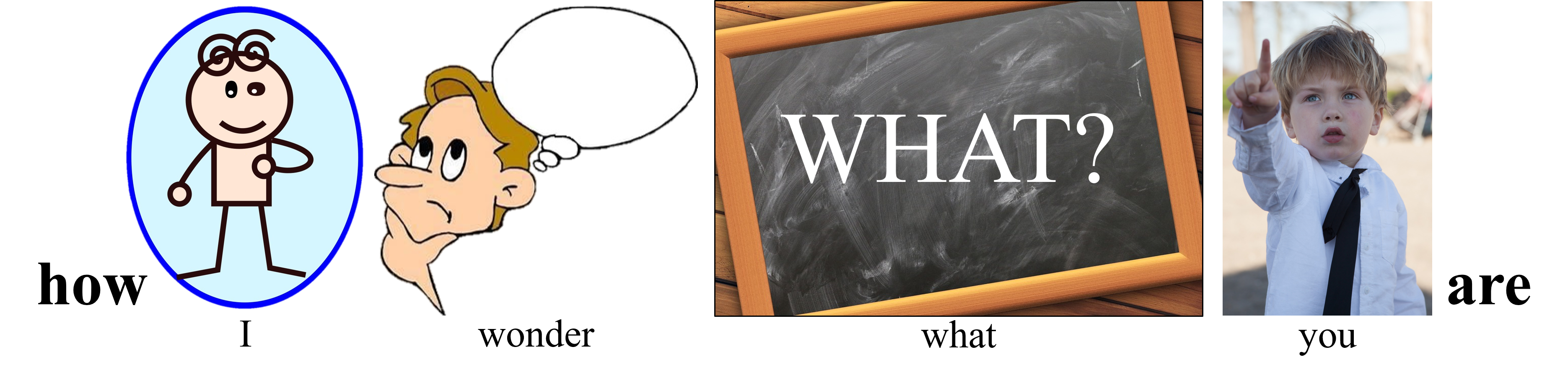 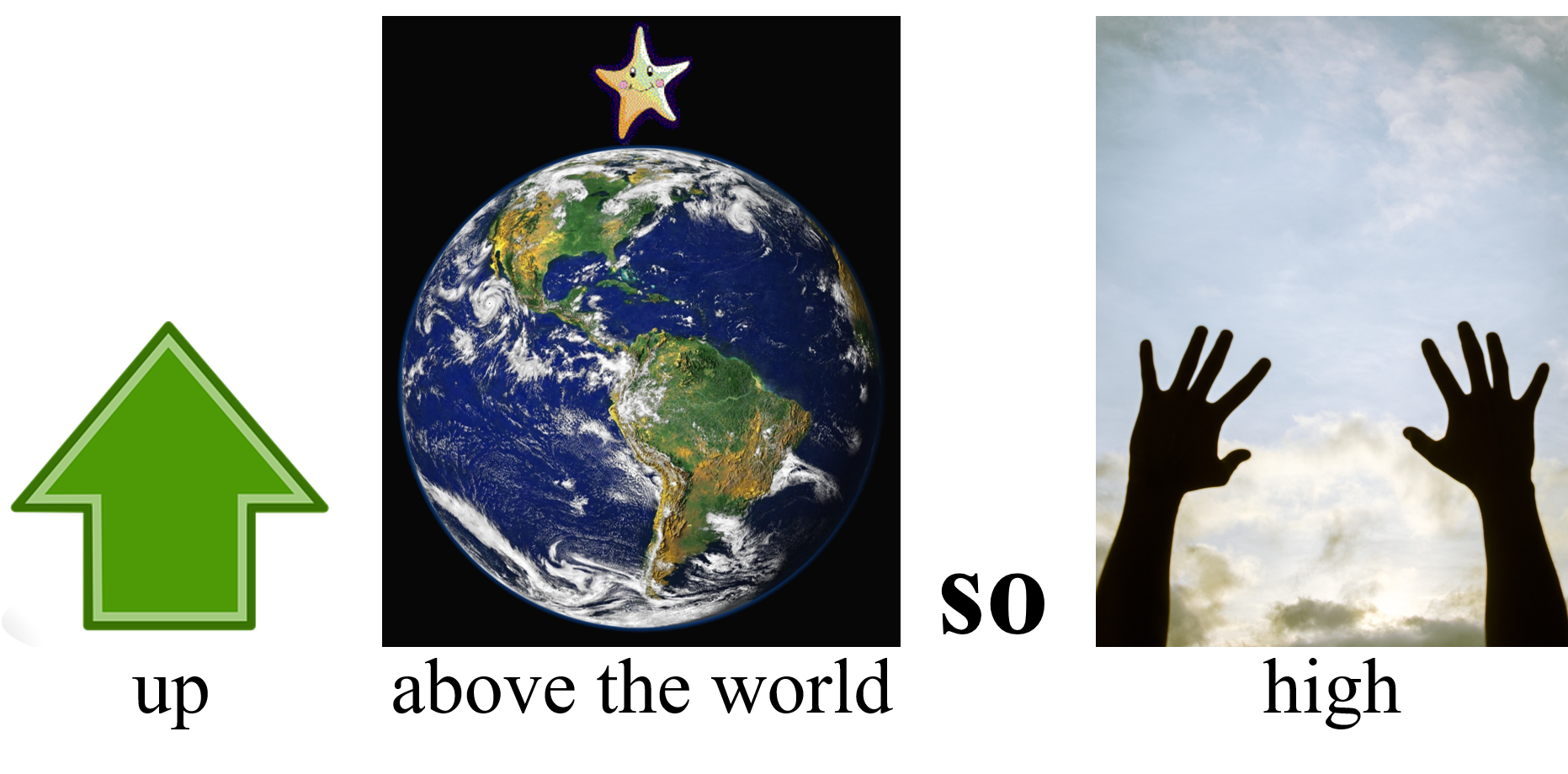 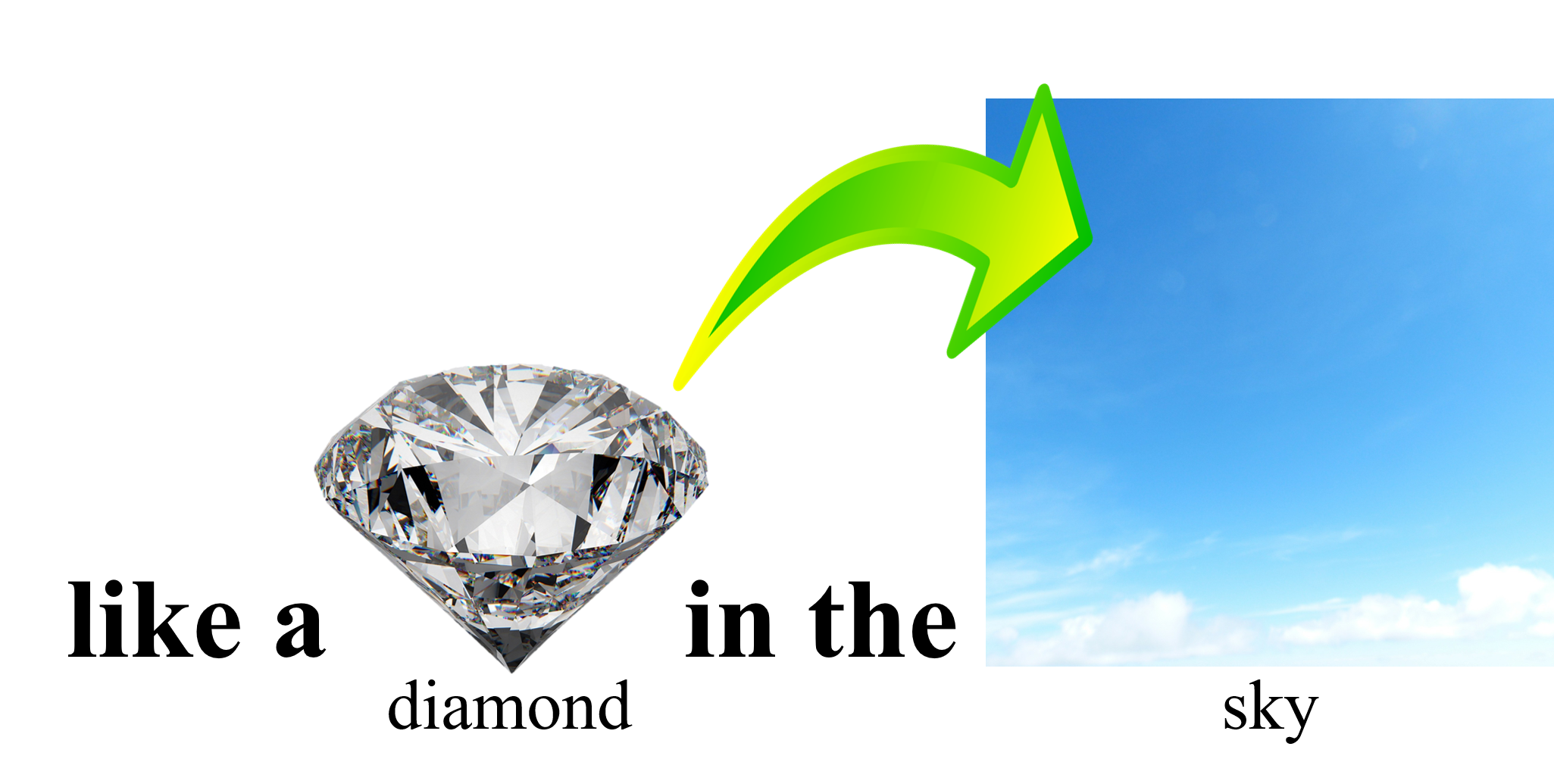 picturelyrics.org
2
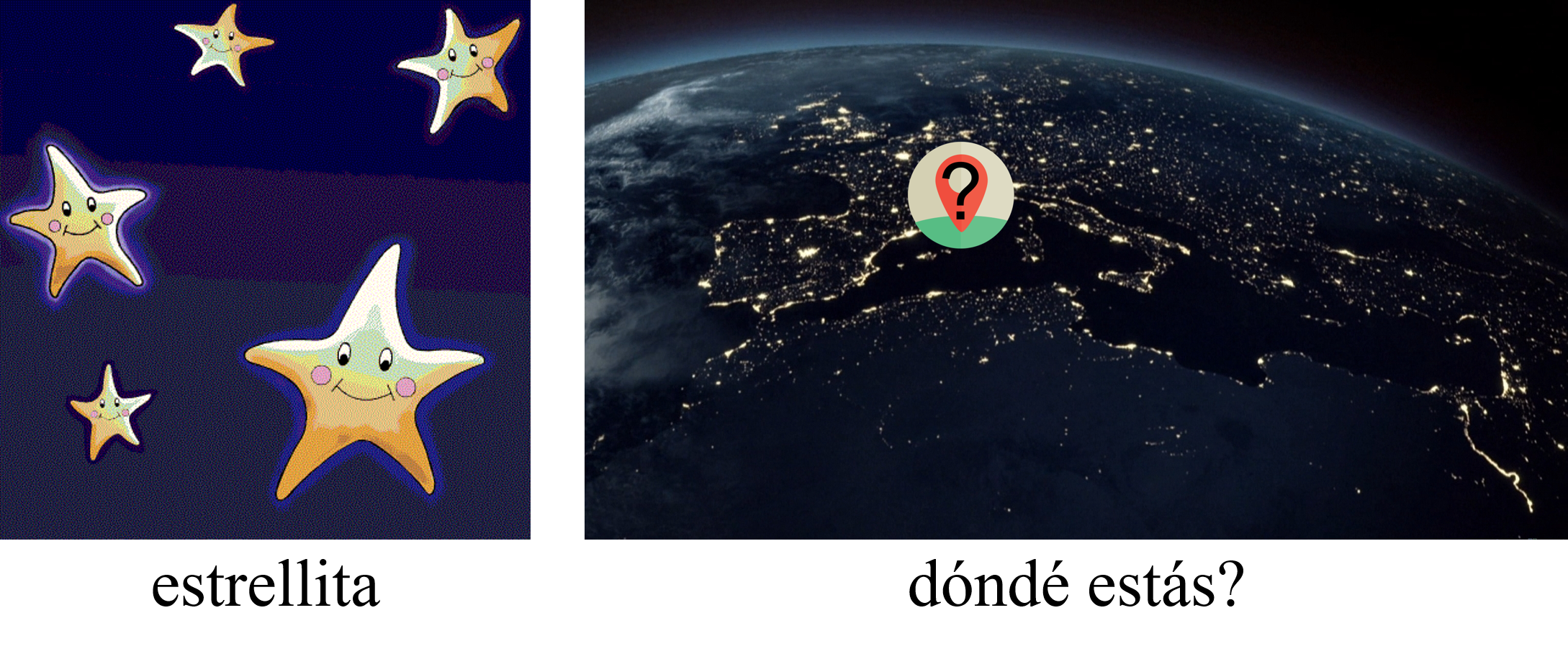 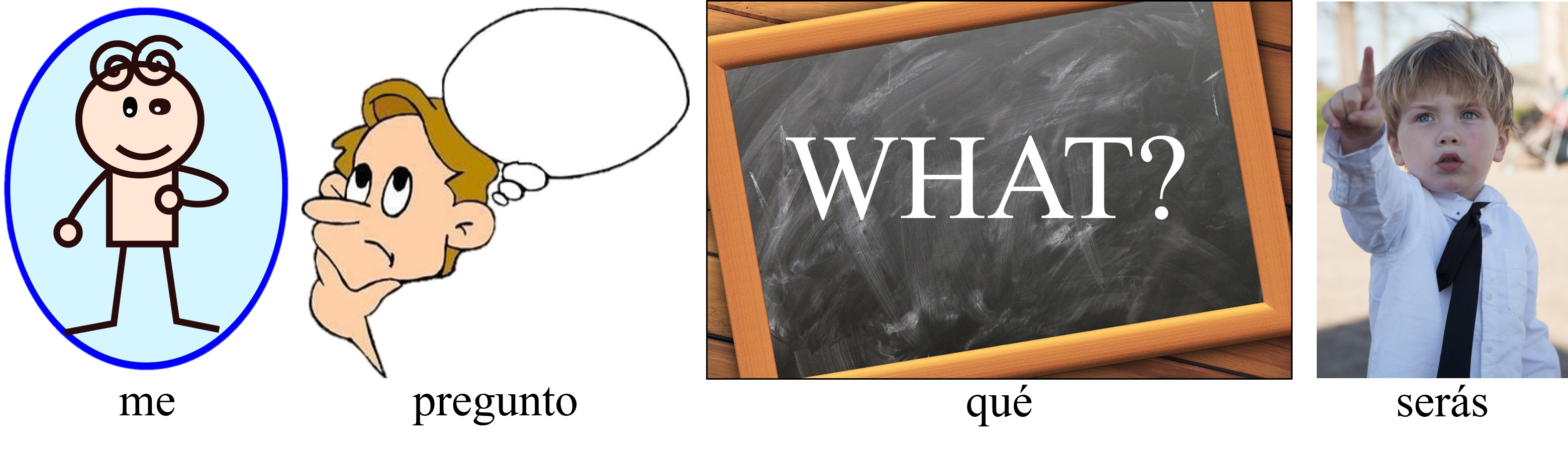 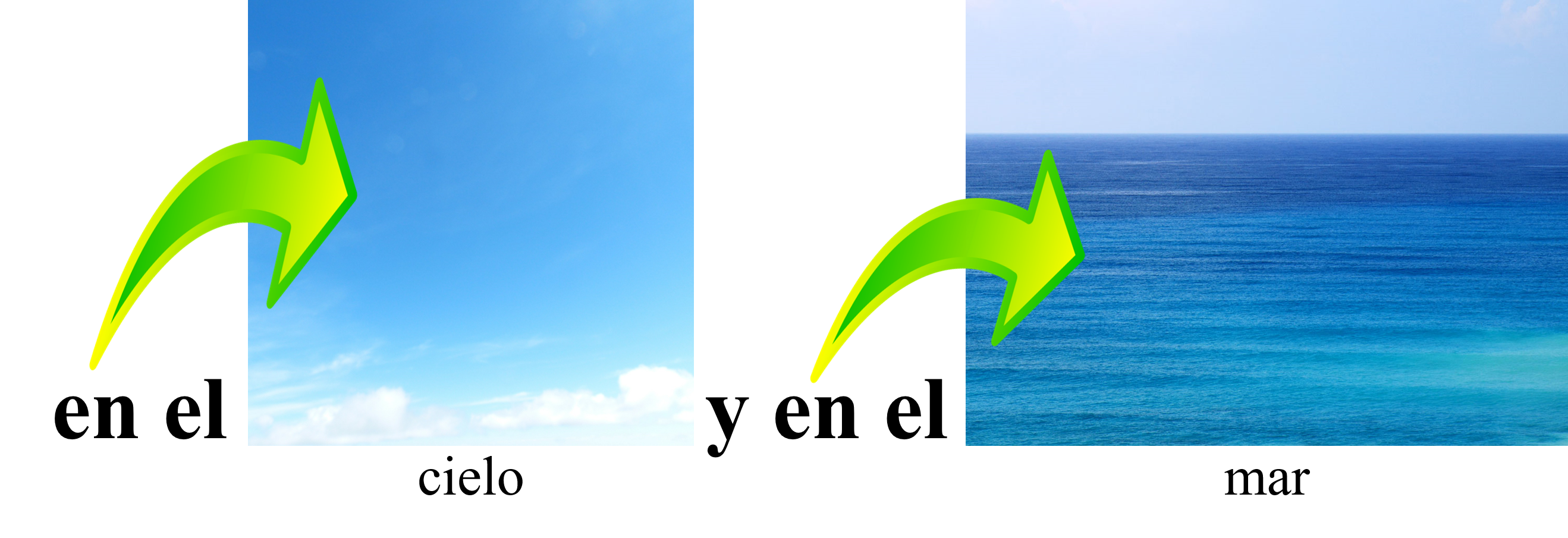 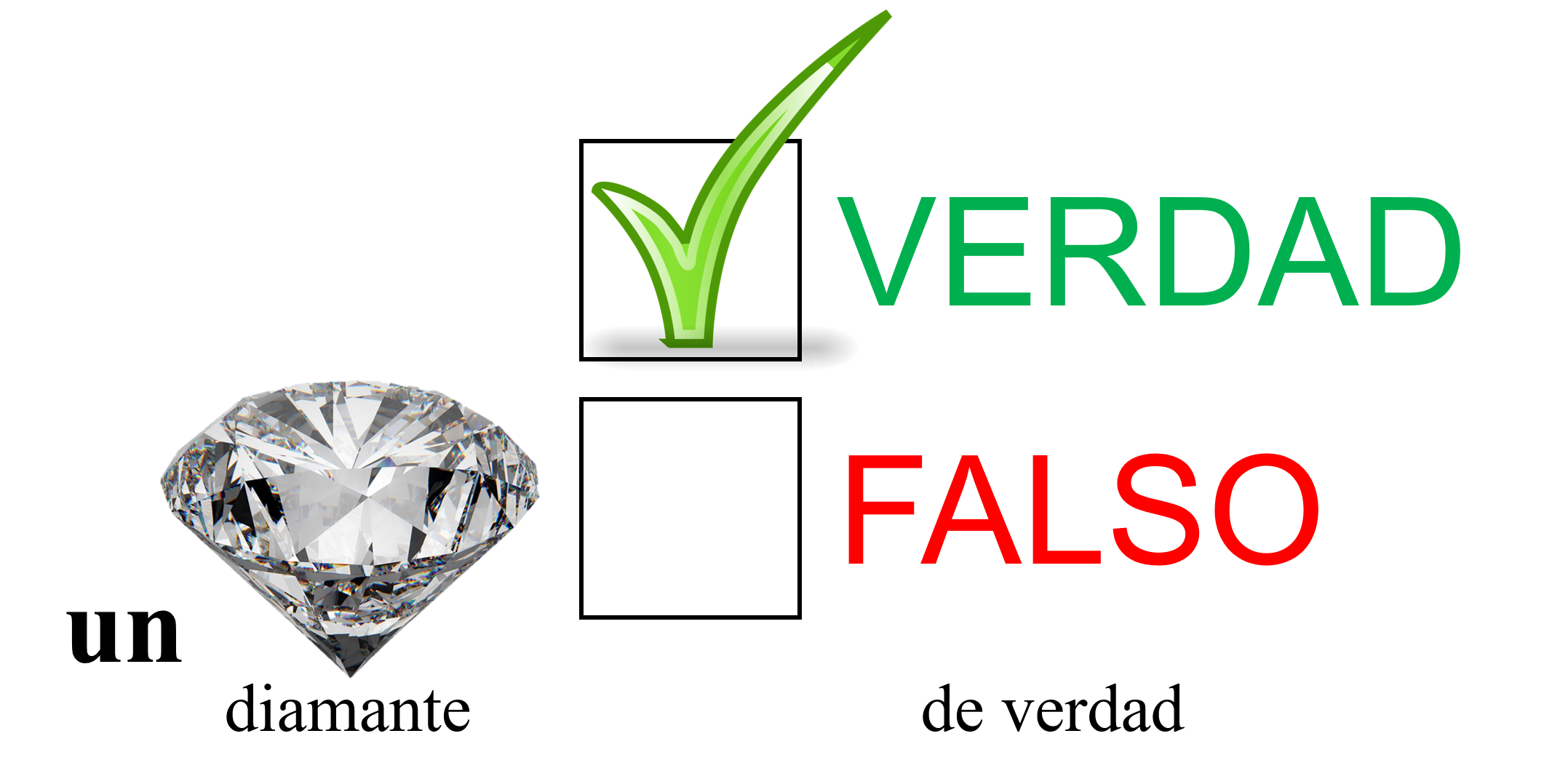 picturelyrics.org